Excel Basics
Week 3
Applications for this Course
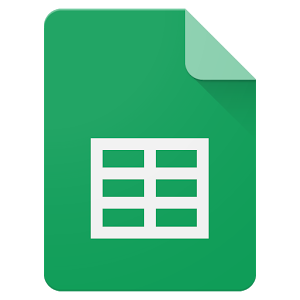 Numbers for Mac
Google Sheets
Excel in the Real World
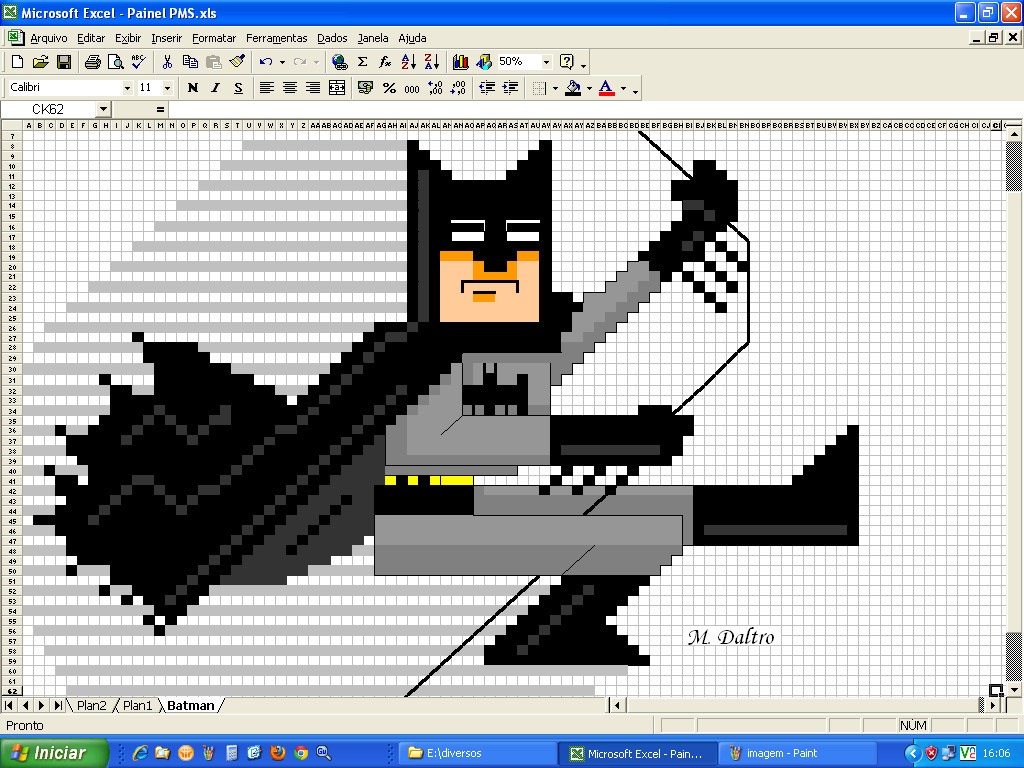 Personal Budgets
Project Planning/Budgeting
Financial Forecasts
Graphing Data
Mail Merge for Marketing Campaigns
To-Do Lists
Excel Terminology
https://exceljet.net/keyboard-shortcuts
Excel Terminology
Formula - User defined equation using numbers and/or cell references
Function - Predefined equations in Excel that perform various operations on the inputs they are provided
Macro – Custom user created functions using Visual Basic coding language
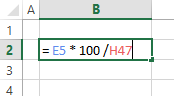 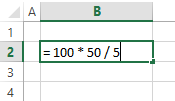 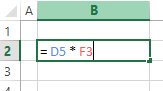 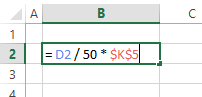 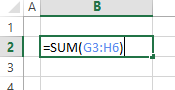 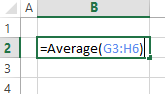 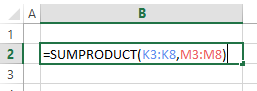 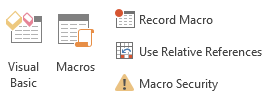 https://exceljet.net/keyboard-shortcuts
Formulas Use Operators
Arithmetic Operators
Logic Operators
> 	Greater than	
	= 10 > 5 	     Result = TRUE
>= 	Greater than or Equal to	
	= 10 >= 5 	     Result = TRUE 
=   	Equal to     	
	= 10 = 5 	     Result = FALSE
<= 	Less than or Equal to	
	= 10 <= 5 	     Result = FALSE
 <	Less than	
	= 10 < 5 	     Result = FALSE
<>	Not Equal to	
	= 10 <> 5 	     Result = TRUE
+ 	Add   	
	= 10 + 5 	     Result = 15
- 	Subtract  	
	= 10 – 5	     Result = 5
* 	Multiply  	
	= 10 * 5	      Result = 50
/ 	Divide  	
	= 10 / 5	      Result = 2
^ 	Power 	
	= 10 ^ 5	      Result = 100,000
(  ) 	Order of Operations
	= ((5 + 5) ^ 5)    Result = 100,000
Functions to Know
Math Functions
Logic/Conditional Functions
=Sum(B1:B20)
Adds together all numbers in range
=Count(B1:B20)
Counts all numeric values in range
=CountA(B1:B20)
Counts all non-empty cells in range
=Average(B1:B20)
Calculates average of numbers in range
=SumProduct(B1:B20, C1:C20)
Calculates sum of the range members multiplied
=If ( 10 > 5, “Good”, “Bad”)
	Result = “Good”
=And ( 10 >= 5, 4 > 10)
	Result = FALSE
=Or ( 10 = 5, 4 = 4)
	Result = TRUE
=CountIfs(Criteria Range, Criteria)
=SumIfs(Numeric Range, Criteria Range, Criteria)
=AverageIfs(Numeric Range, Criteria Range, Criteria)
Popular Keyboard Shortcuts
The Ribbon: Home
The Ribbon: Insert
The Ribbon: PivotTable Tools
Great Reference Sites
https://www.google.com/
Honestly, if you havent googled it you arent trying very hard

http://spreadsheets.about.com/od/a/
This site is a great source for Excel terminology

https://exceljet.net/keyboard-shortcuts
Over 200 keyboard shortcuts for both PC and Mac